MKBA Toekomstvarianten Tata Steel
startnotitie
CE Delft
Onafhankelijk onderzoek en advies sinds 1978
Energie, transport en grondstoffen
Economische, technische en beleidsmatige expertise
60 medewerkers
Not-for-profit
Klanten
NGO’s
Bedrijven(MKB, industrie, transport, energie en brancheorganisaties)
Overheden (Europese Commissie, 
Europees Parlement, ministeries, provincies, gemeenten, waterschappen)
2
Inhoud
Wat is een MKBA?
Rol startnotitie MKBA Toekomstvarianten Tata Steel IJmuiden
Proces
Welke toekomstvarianten kunnen onderwerp zijn van een MKBA?
Aanpak/ stappenplan MKBA
Fasering
3
Wat is een MKBA?
MKBA = maatschappelijke kosten-batenanalyse
MKBA is een economisch afwegingsinstrument vanuit maatschappelijk perspectief
Alle relevante effecten met impact op welvaart van alle Nederlanders
Nu en toekomst (lagere periode, min. 100 jaar)
Inclusief duurzaamheid (people, planet en profit)
Afkomstig uit infrastructuur (OEI/ MIRT), inmiddels gangbaar in andere domeinen (klimaat, milieu, sociale domein, ecologie)
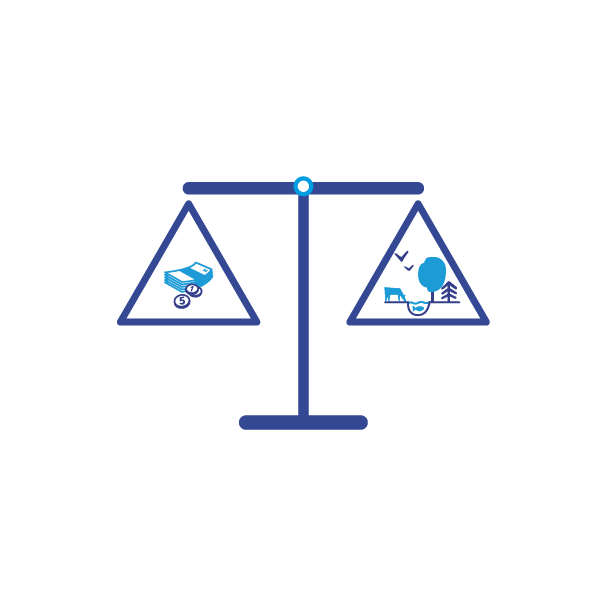 4
Wat is een MKBA?
Vergelijking van een projectalternatief en nulalternatief

Effecten in kaart brengen en zo veel mogelijk financieel waarderen
Milieu en gezondheid door middel van kentallen (Milieuprijzen)

Uitkomst is het maatschappelijk rendement of welvaart van een project/variant
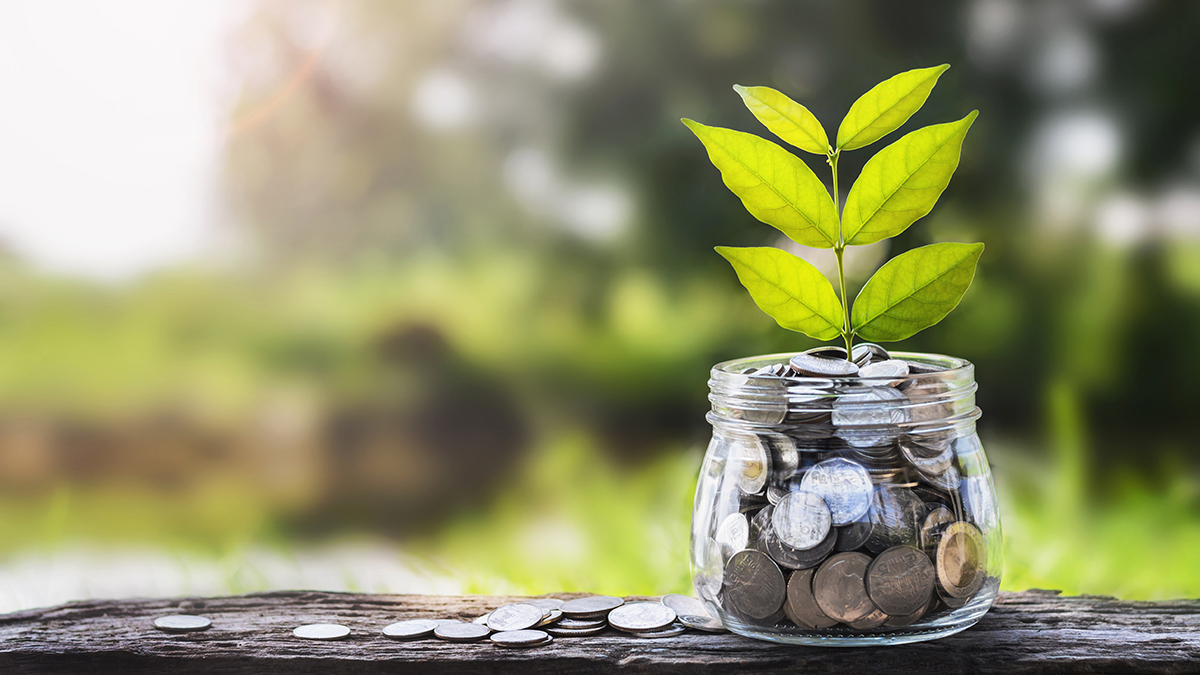 5
Doel MKBA toekomstvarianten Tata
Besluitvorming toekomstvarianten faciliteren
Kosten en baten zo objectief mogelijk in beeld brengen
Te nemen stappen richting duurzaamheid beoordelen:
Duurzaamheid/milieu/klimaatdoelen (klimaatdoelen Nederland)
Welvaart Nederland
Objectief evaluatie-instrument voor beleidskeuzes
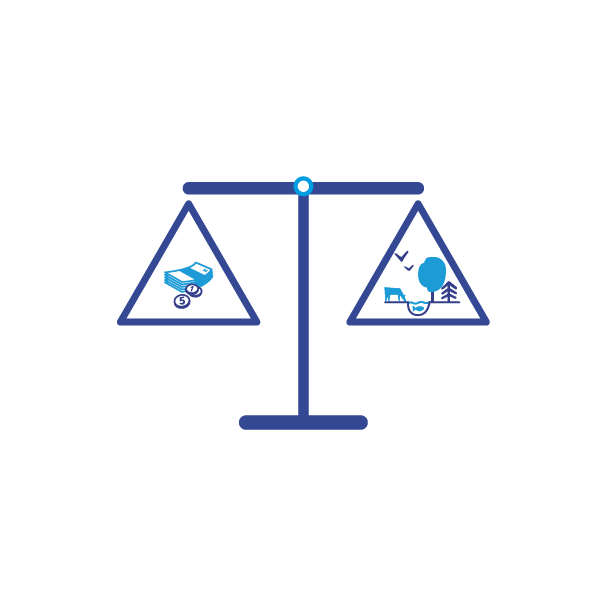 6
Proces
Proces met alle relevante stakeholders om studie te begeleiden
Tata Steel
Overheden (lokaal, provincie, Rijk)
Bewoners- en milieugroepen
Burgerplatform
Borgt onafhankelijkheid en draagvlak voor de uitkomsten studie
7
Startnotitie MKBA: in concept beschikbaar
Is in concept beschikbaar
Input leveren is nog mogelijk/wenselijk
Schetst de contouren van een nog uit te voeren MKBA
Presenteert uitgangspunten 
discontovoet 
varianten 
tijdshorizon
Identificeert relevante effecten binnen de MKBA
8
Toekomstvarianten
Referentievariant
Iets anders dan ‘niets doen’
Ook autonome verbetering productieproces en milieu-impact
Versneld toepassen van CCS
Grootschalig toepassen van staal op basis van waterstof (Hisarna)
Gedeeltelijk sluiten van laagwaardige onderdelen hoogovens
Volledige sluiting en herontwikkeling terrein (‘green field’)

Let op: laatste twee varianten kennen mogelijk witte vlekken
9
Beoogde aanpak MKBA volgens Algemene Leidraad
10
Voorbeeldtabel effecten
11
Fasering / planning proces
@@ Harmen
12